Learning Mathematics Through Serious Games:
An Engagement Framework
Opeyemi Dele-Ajayi, Professor Rebecca Strachan
Dr Alison Pickard, Jonathan Sanderson
Faculty of Engineering and Environment, Northumbria University		
Email: o.dele-ajayi@northumbria.ac.uk
Email: rebecca.strachan@northumbria.ac.uk
IEEE Frontiers in Education Conference, October 2016
Motivation for the Study
Anecdotal
“They do not like mathematics, many of them see it as hard and impossible, then they get disinterested in the classroom”
Teacher, Nigeria 2015
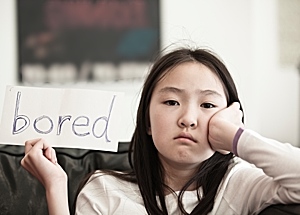 But also supported by research including:
Mathematics is important but boring: Students’ beliefs and attitudes towards mathematics, Kislenko et al, 2005
Societal Need
The STEM labour market is varied with a mix of shortages and surpluses. Example: excess of biologists, shortage of data scientists1.

“In this data-informed, technology intensive 21st Century the entire populace needs to become STEM literate.  We all need STEM thinking skills … to build a more informed citizenry… STEM is not only for Ph.D. researchers.  It’s for all of us!”2
1: Xue, Y. and Larson, R.C., 2015. STEM Crisis or STEM Surplus: Yes and Yes. Monthly Lab. Rev., 138, p.1.
2: Larson, R.C., 2012. STEM is for everyone. Retrieved on Oct, 16.
Challenge: Engaging Mathematics
Can games help?
Children appear to enjoy and have greater concentration during computer based learning1
But do they need to foster deeper learning?

Our problem is about engagement, not educational performance
1:Wrzesien, M. and Raya, M.A., 2010. Learning in serious virtual worlds: Evaluation of learning effectiveness and appeal to students in the E-Junior project. Computers & Education, 55(1), pp.178-187.
If we can present generally ‘complex’ scientific content through tangible and non-textually media like serious games, we may be able to engage reluctant learners in STEM subjects1
1: DeSmet, A., Van Ryckeghem, D., Compernolle, S., Baranowski, T., Thompson, D., Crombez, G., Poels, K., Van Lippevelde, W., Bastiaensens, S., Van Cleemput, K. and Vandebosch, H., 2014. A meta-analysis of serious digital games for healthy lifestyle promotion. Preventive medicine, 69, pp.95-107.
Research gap
Finding the optimal balance between entertainment and education ( Cowley et al. 2013)

What are the game features that support learning and promote engagement (Butler, 2014)

A critical step for effective education games is identifying the key game engagement factors.
Research Approach
Mixed methods
Literature review identified initial set of 6 engagement factors: challenge, social interaction, immersion, clarity of goal, feedback, interest.
Questionnaire (n=51)and interview (n=10) with young people identified 7 factors: challenge, social interaction, immersion, clarity of goal, feedback & rewards, thematic appeal & visual appeal, creativity.
Engagement Factors
Challenge: different levels of difficulty
“a right balance of easy and hard … with tips and instructions”
Social Interaction: working with others, 
also sometimes linked to competition e.g. “I can beat … my friends”
Immersion: involved in the story and play
“I can get carried away …”
Creativity: ability to use imagination & innovation
Engagement Factors
Thematic & Visual Appeal: related to story/interest in game & graphical interface
“I play the game because I love football”
“graphics that show the characters as real as possible”
Clarity of Goal: clear objectives and rules
Links to motivation and achievement “I want to know what the game is about and what I should be doing”
Feedback & Rewards: to support progress and provides an aim for play
This helps motivation too “I need to know what to do to get high scores”
Conceptual Engagement Framework
Practical Implementation
Three schools in Nigeria
Conducted ‘TAM’ with teachers to support them too
Designed a game ‘Speedy Rocket’ to support estimation mathematics
Two weeks in the classroom trialling with students and teachers
SpeedyRocket start screen
SpeedyRocket play screen
Evaluation Approach
Evaluate engagement (pupils): Observation and Questionnaire
Attitude to Mathematics (pupils): Pre and Post Questionnaire
Acceptance by teachers (teachers): Focus groups
Numbers of Teachers and Pupils:
9 teachers (3 per school)
30 pupils
30 control pupils (but they can play it later )
Thank you for listening
Any Questions?